MIND BLOWING TEACHING & LEARNINGJack Powers	Interactive Technology & Pedagogy Program	March 2011
NBICNanotechnologyBiotechnologyInformation TechnologyCognitive Science
NSF: Converging Technologies for Improving Human Performance
http://www.wtec.org/ConvergingTechnologies/Report/NBIC_report.pdf
Augmented Cognition
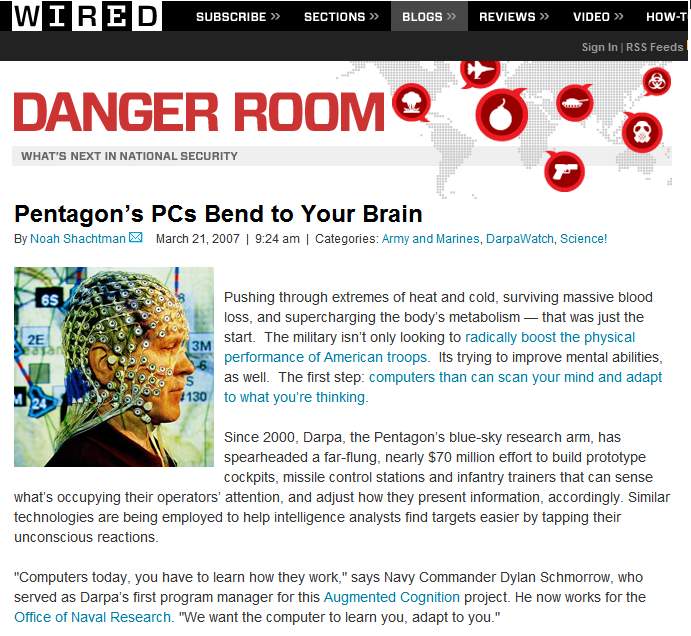 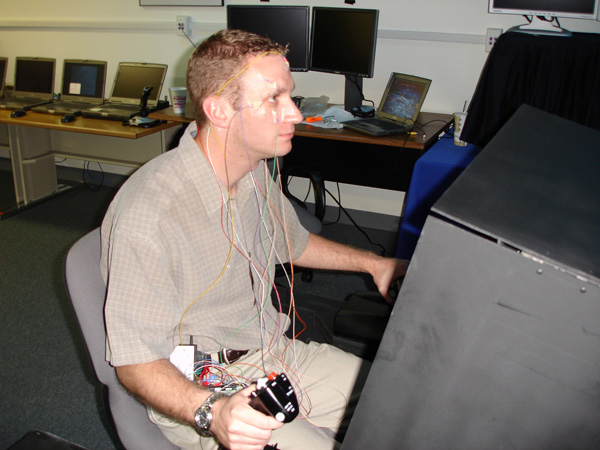 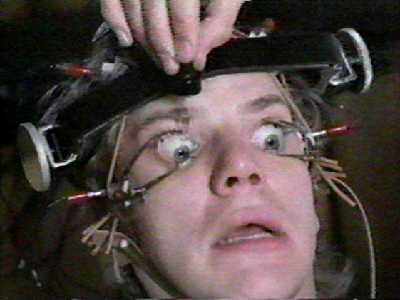 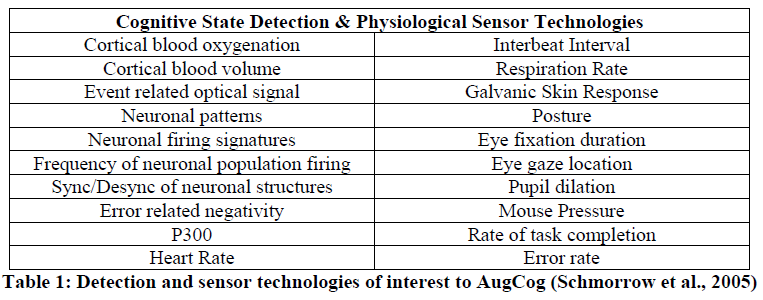 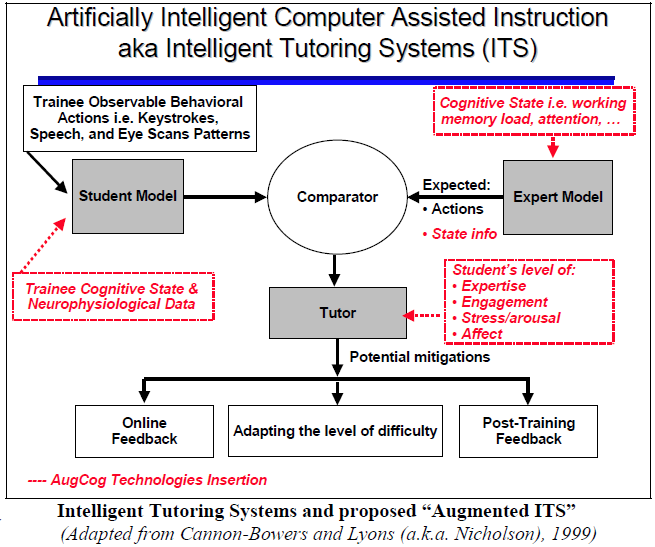 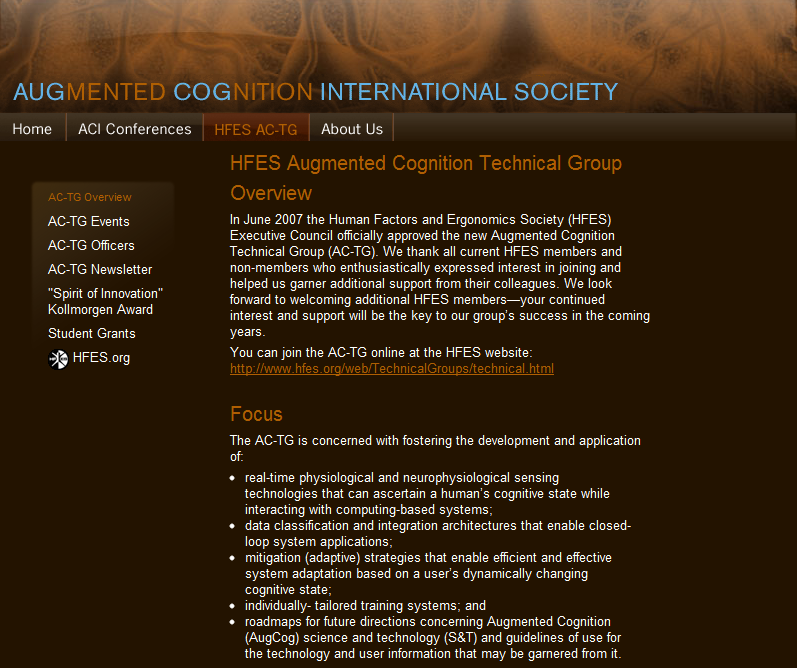 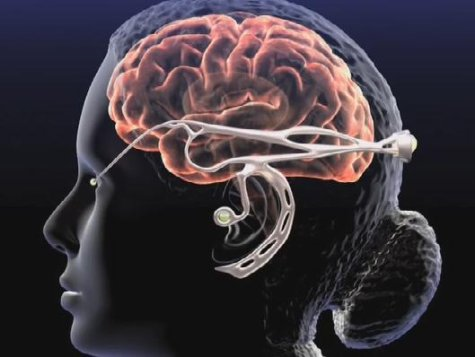 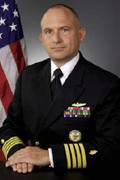 Dylan Schmorrow, PhD. 
Captain, Medical Service Corps, US Navy, Office of the Secretary of Defense, 
Acting Director, Biosystems and 
Office of the Secretary of Defense, 
Associate Director, Human Systems.
Brain Co-Processor
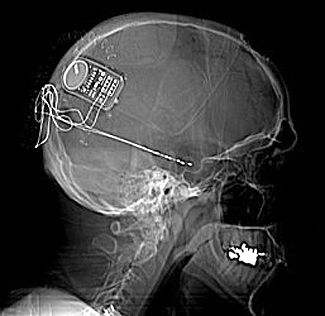 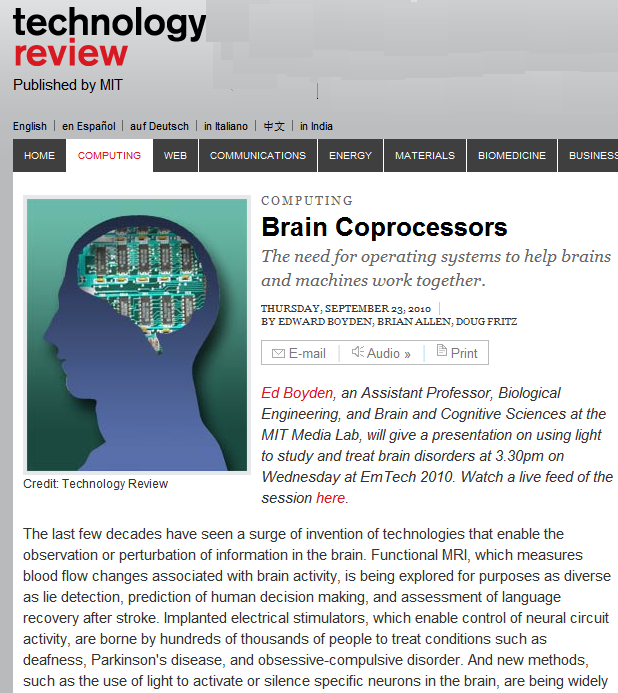 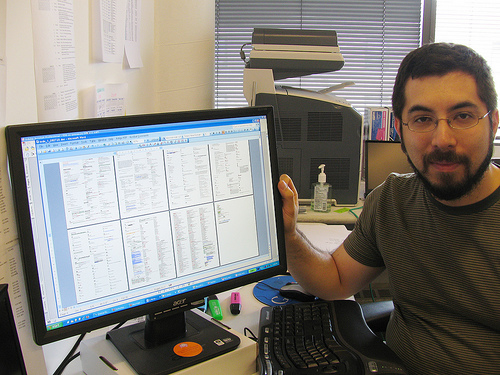 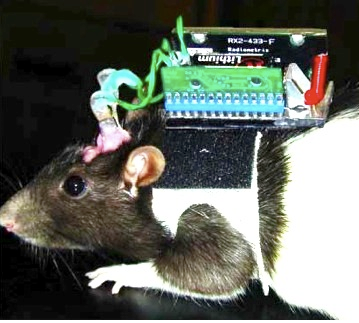 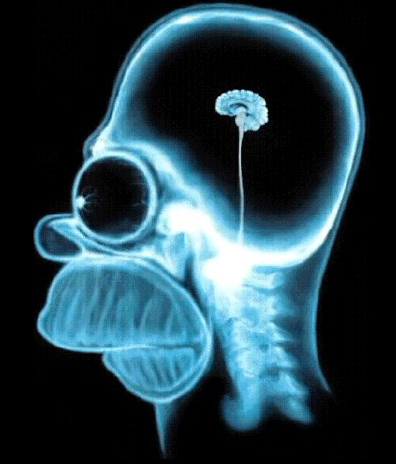 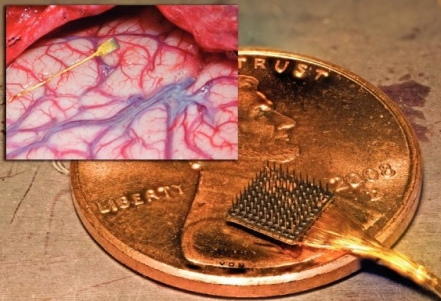 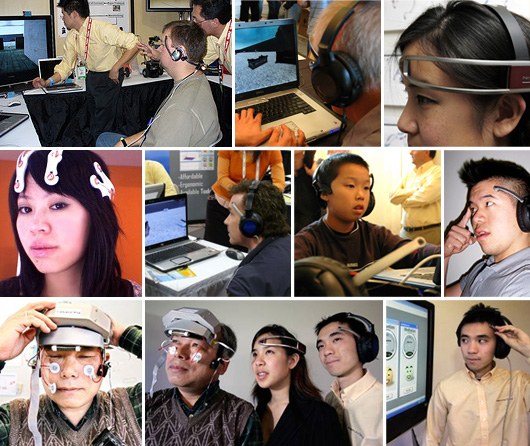 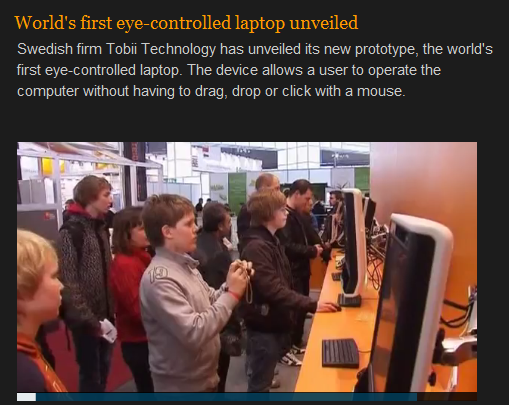 Pharmaceutical Enhancement
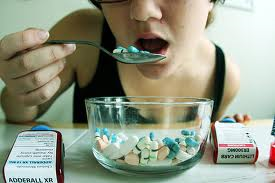 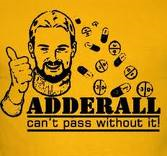 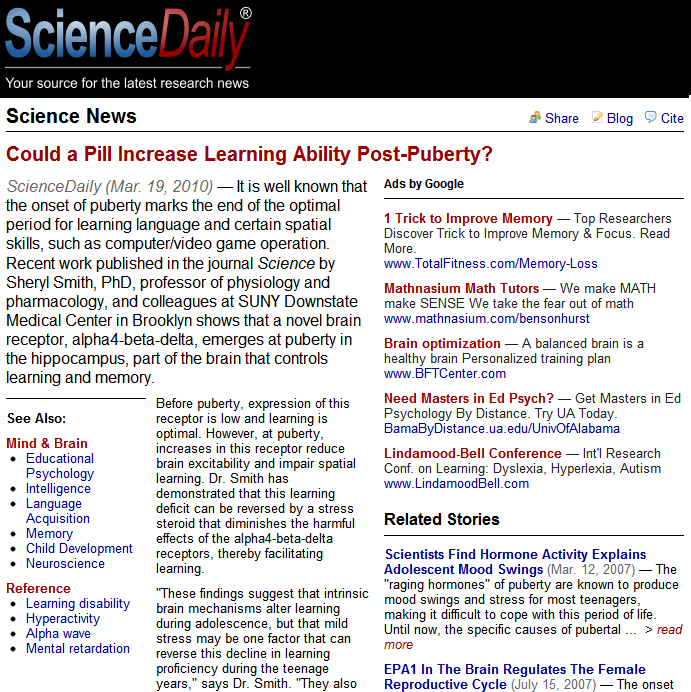 brain receptor alpha4-beta-delta
Genetic Enhancement
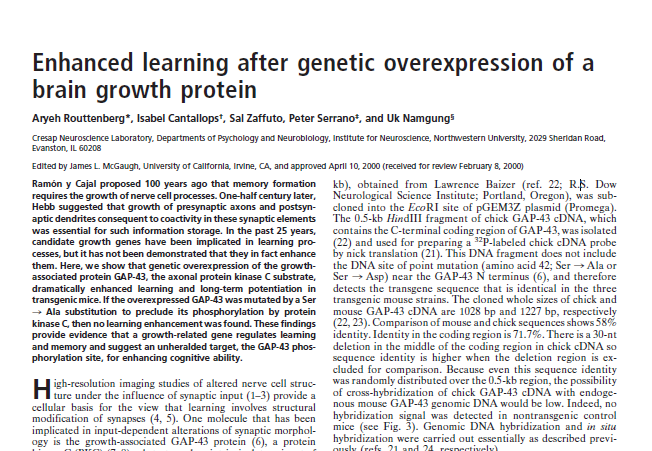 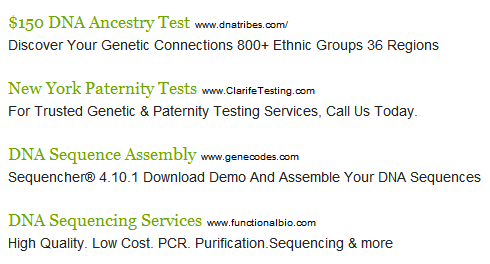 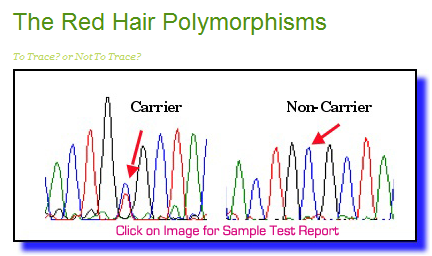 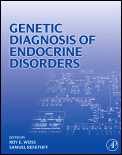 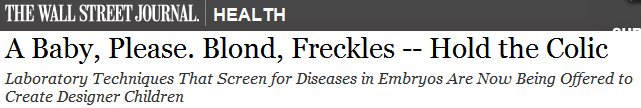 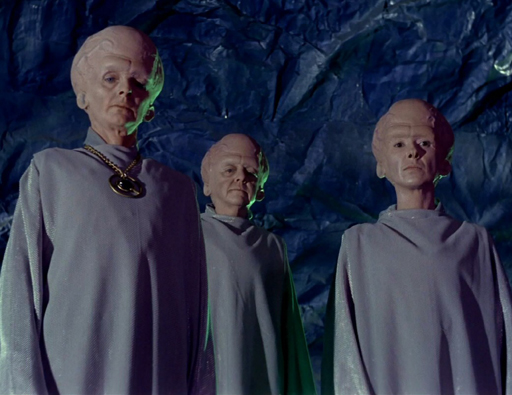 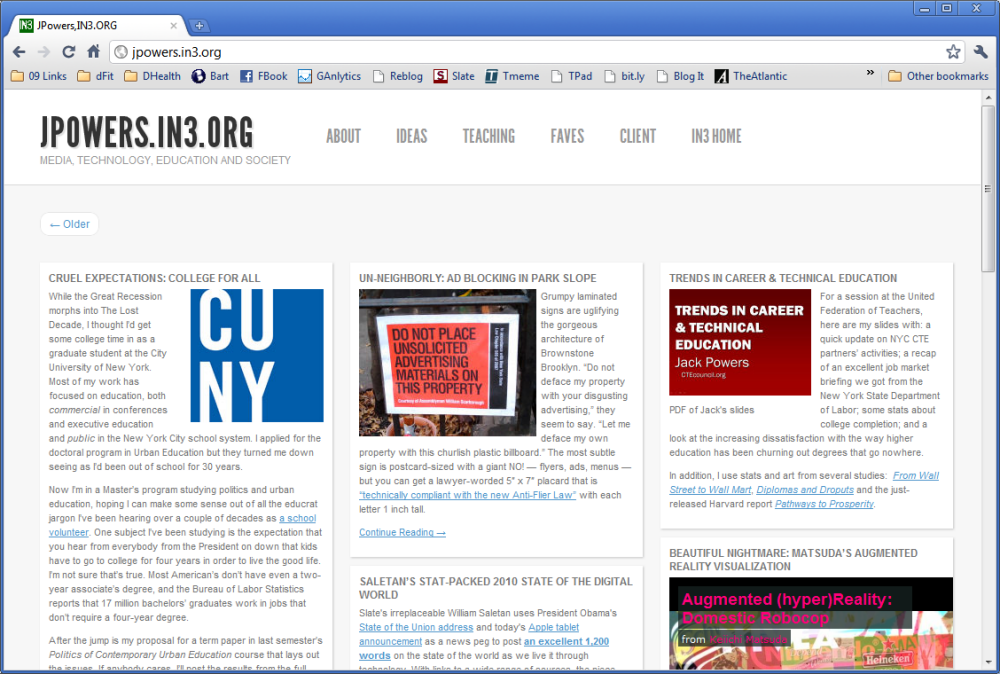